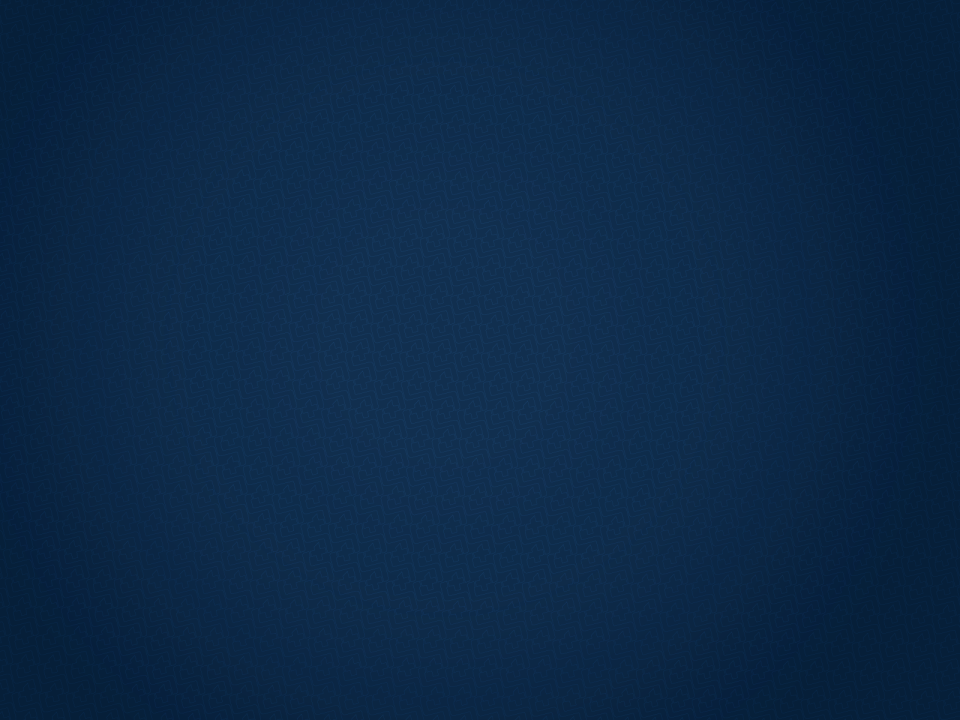 Educação Profissional a Distância no SENAI
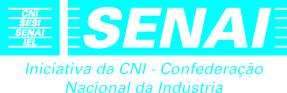 Educação Profissional no SENAI
64,7 milhões de trabalhadores formados em todo Brasil, desde 1942
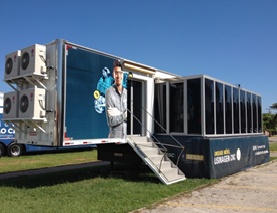 518 Unidades Fixas
504 Unidades Móveis
Atendimento em 2,7 mil municípios brasileiros
109 mil serviços técnicos e laboratoriais realizados
8 centros de formação profissional no exterior, além de um centro de tecnologia ambiental
26 Institutos de Inovação
61 Institutos de Tecnologia
Educação Profissional a Distância no SENAI
Portfólio de cerca de 80 cursos padronizados nacionalmente: técnicos e de qualificação profissional.
Mais de 20 áreas tecnológicas atendidas
Desenvolvimento dos cursos e recursos didáticos feito internamente
624 livros  didáticos disponíveis
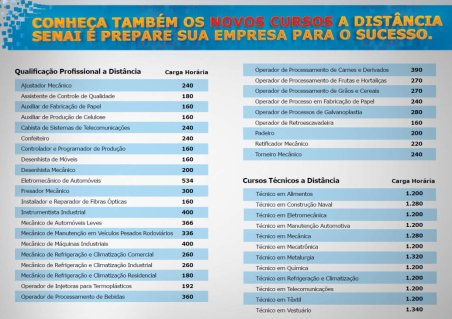 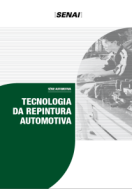 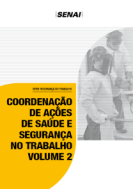 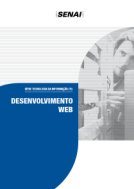 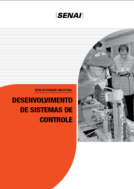 Educação Profissional a Distância no SENAI
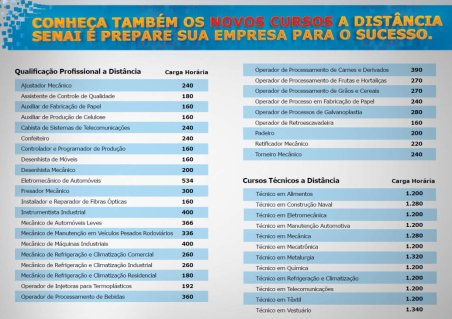 Início da oferta de cursos a distância padronizados em 2013
Oferta de cursos descentralizada
27 Departamentos Regionais + Cetiqt realizam a oferta de cursos a distância
Entendendo o aluno a distância do SENAI
O que buscamos entender:
Idade
Renda
Nível médio
Perfil tecnológico
Distância Polo
Variáveis de Evasão
Porque SENAI?
Perfil do aluno a distância do SENAI – Curso Técnico
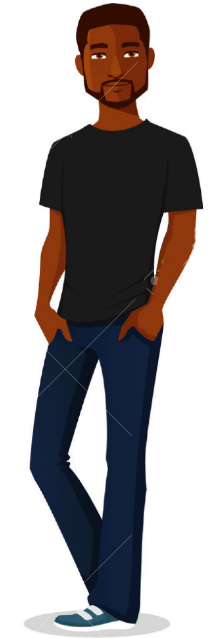 Faixa de 20 a 39 anos
Deixa para fazer atividades do curso 
quando se aproxima o encontro  presencial.
Pertencente a classe D/E
R$1.874,00 a R$ 3.748,00
Pretende usar o curso como gatilho para emprego
Predominantemente masculino
Estudou em escola pública
Conhecimento razoável em informática
Tem dificuldades com prazos para entrega das
    disciplinas pois estuda pós horário do trabalho
Novato no EaD
Estuda e acessa internet em casa
Estudo após o horário de trabalho
Escolheu o polo mais próximo de casa
Buscou EaD SENAI pela flexibilidade de horário
Antes de entrar no curso não conhecia a estrutura
   do SENAI (laboratórios)
Confia na marca SENAI
Amigos já fizeram curso no SENAI
Não teve, em maioria, dificuldade na matrícula
Pretende fazer outros cursos no SENAI
mas ainda não sabe qual
Já pensou em desistir do curso por 
dificuldade e  tempo para as atividades
Perfil do aluno a distância do SENAI – Qualificação
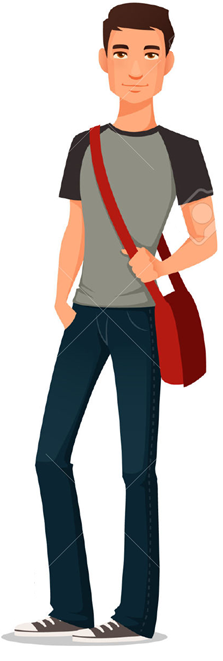 Jovem de 25 a 34 anos
Deixa para fazer atividades do curso 
quando se aproxima o encontro  presencial.
Pertencente a classe D/E
Predominantemente masculino
Tem dificuldades com prazos para entrega das
    disciplinas pois estuda pós horário do trabalho.
BAIXO conhecimento em informática
Novato no EaD
Buscou EaD SENAI pela flexibilidade de horário
Não teve, em maioria, dificuldade na matrícula
Confia na marca SENAI
Já tinha uma impressão positiva da estrutura do SENAI.
Amigos já fizeram curso no SENAI
EMPRESA incentivou a fazer o curso
Tem pressa para realizar o curso.
Pretende fazer outros cursos no SENAI
mas ainda não sabe qual
Tempo insuficiente para atividades é um risco
para uma evasão
Educação Profissional a Distância no SENAI – Estante virtual de Livros Didáticos
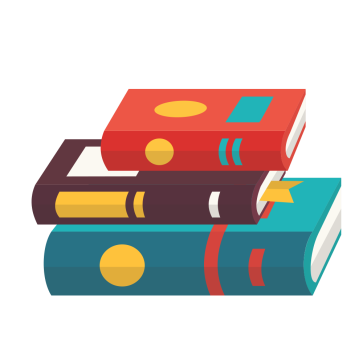 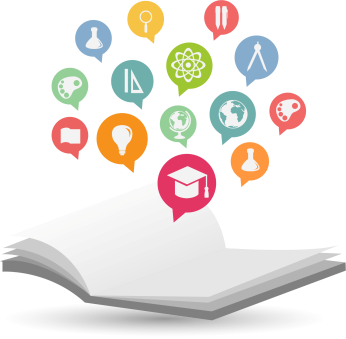 18 
Cursos Técnicos
62 
Qualificações Básicas
624 
Títulos Disponíveis
17.205 
Usuários Ativos
100.054
Acessos aos Livros
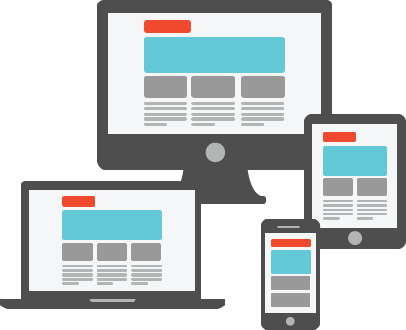 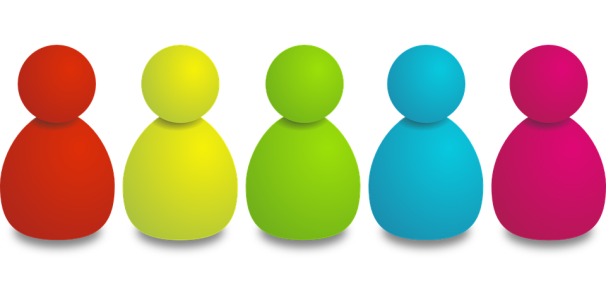 Educação Profissional a Distância no SENAI – Estante virtual de Livros Didáticos
Aplicativo LIVROS SENAI
Versão Desktop.
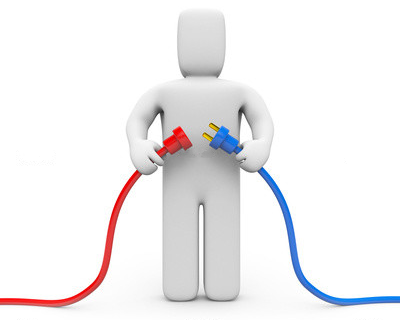 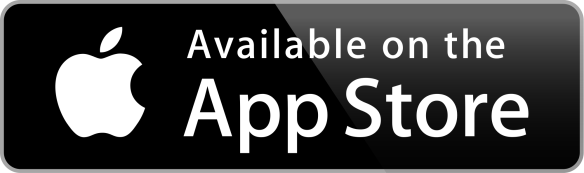 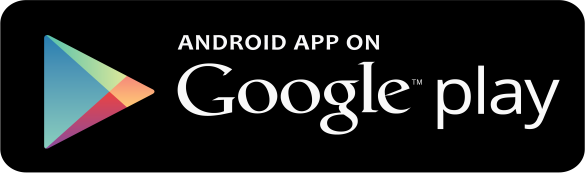 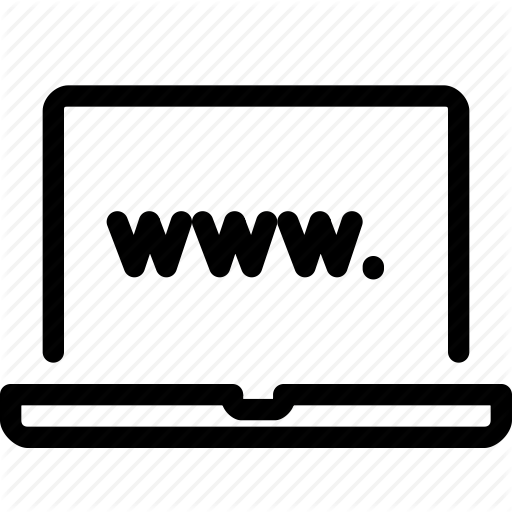 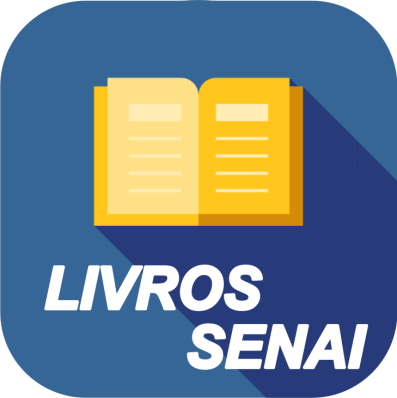 www.senai.br/estante
Educação Profissional a Distância no SENAI – Realidade Aumentada
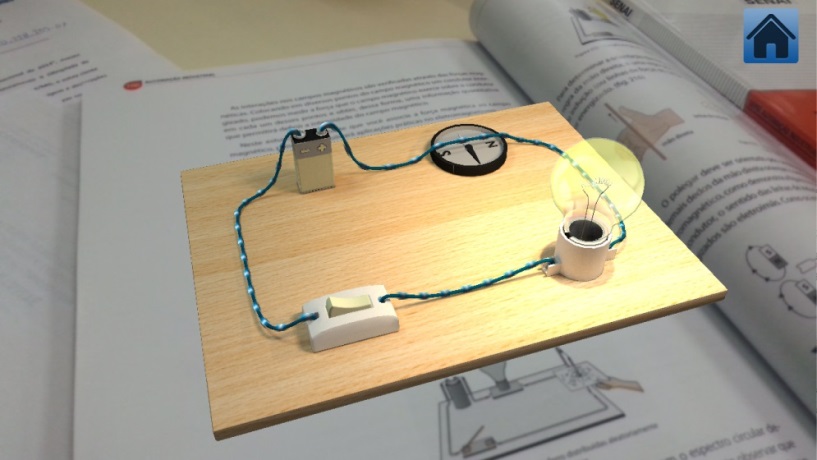 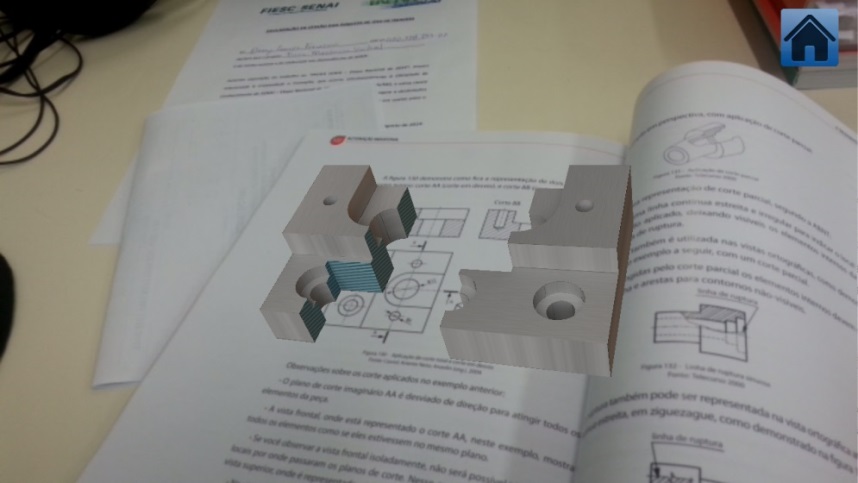 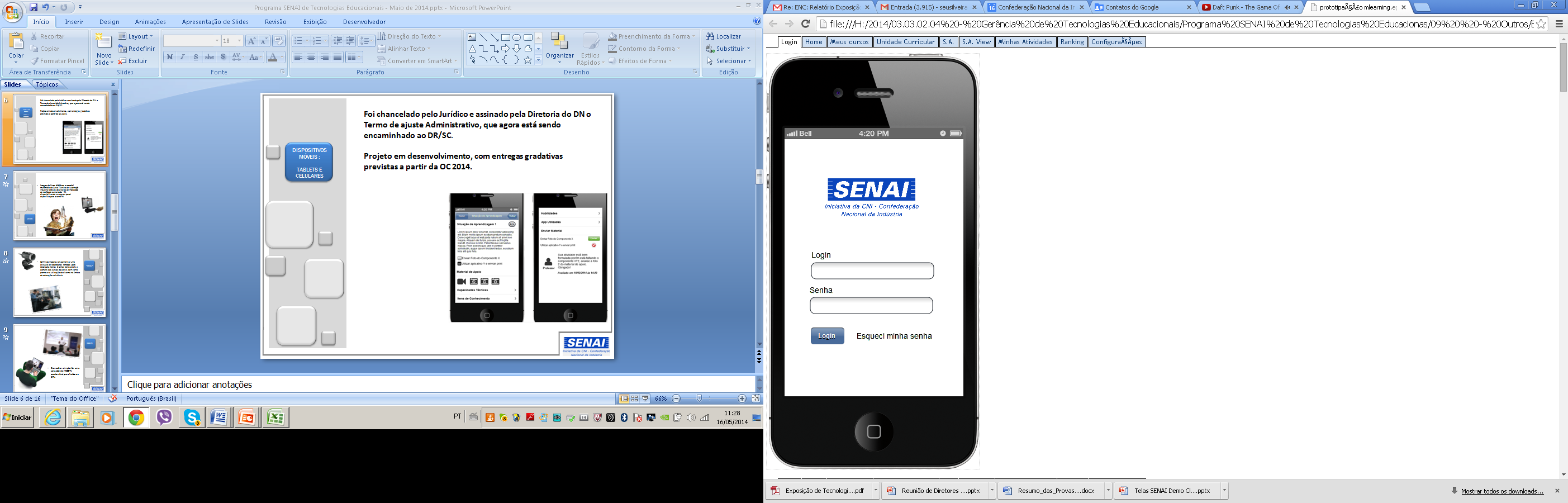 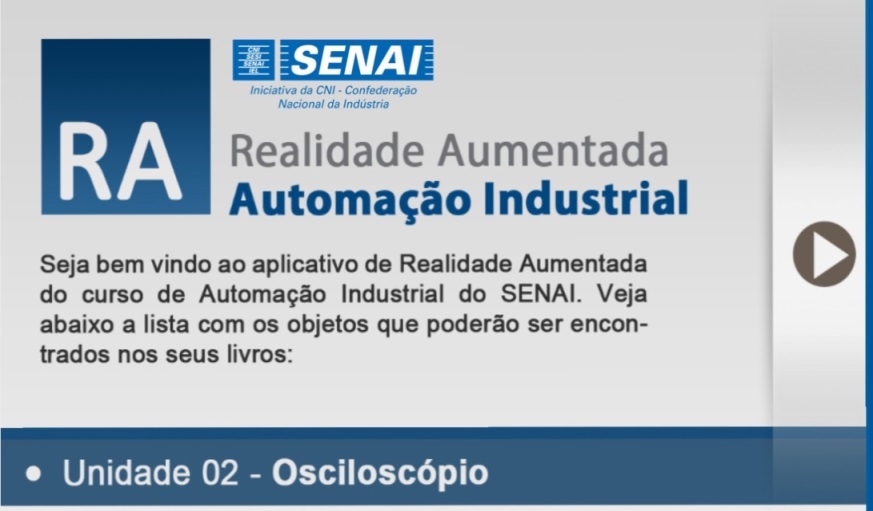 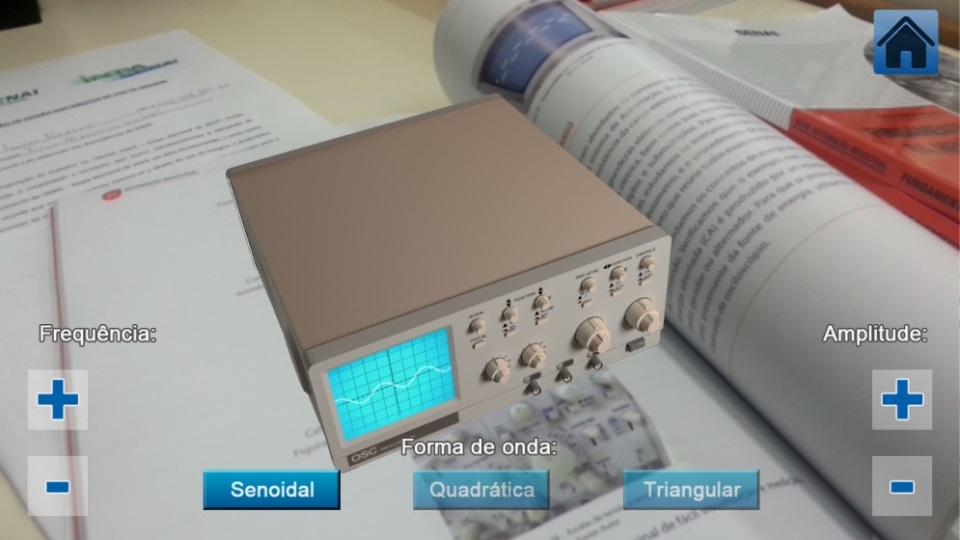 Educação Profissional a Distância no SENAI – Kits e Simuladores
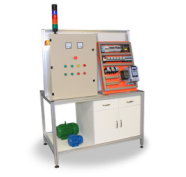 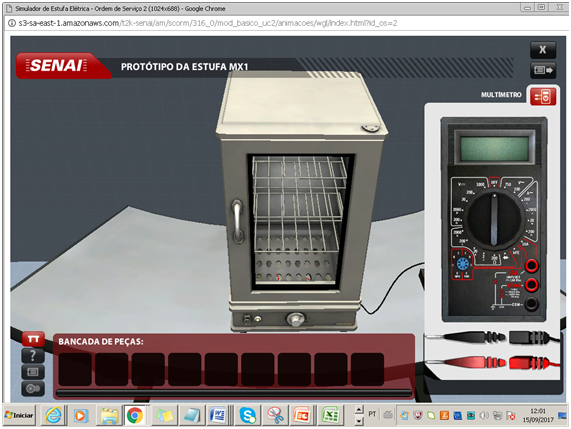 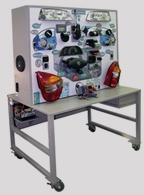 Educação Profissional a Distância no SENAI – Holo SENAI
https://www.youtube.com/watch?v=nnebPmlqmw0&feature=youtu.be
Obrigada!
Fabíola
fcoimbra@cni.org.br
(61)3317-9726